Section 3 Requirements for Affordable and Special Needs Housing (ASNH) Developers
Virginia 
Department of Housing and Community Development (DHCD)

February 2016
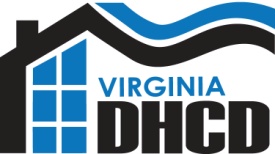 What is Section 3?
Section  3
The Housing & Urban Development Act of 1968requires recipients to direct employment, job training and contracting economic opportunities, to the greatest extent feasible, to low- and very low-income persons in neighborhoods where HUD funds are invested.
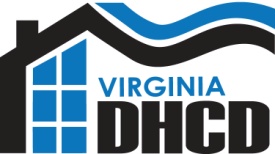 VDHCD                                                        Section 3 Webinar
2
[Speaker Notes: The intent is to boost the opportunities for competing for local, LMI businesses and persons]
When does Section 3 apply?
Section  3
Only to projects of a certain size and scope = All ASNH projects

All project related contracts and subcontracts (Construction or Non-Construction) $100,000 or more

Applies to all project related new hires or contracting opportunities
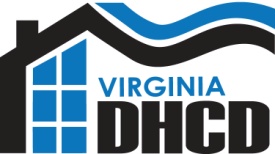 VDHCD                                                        Section 3 Webinar
3
Minimum Goals
Section  3
30 - 10 - 3
		30% of new hires annually
		10% of total dollar amount of covered  construction contracts (annual)
		3% of the total dollar amount of covered non-construction contracts (annual)
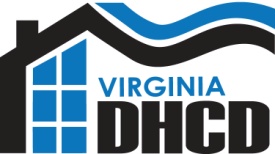 VDHCD                                                        Section 3 Webinar
4
Section 3 Resident
Low (80% or below AMI)  and very-low (50% or below AMI) individuals living in the project area

Not required to hire someone not qualified to perform job

Resident of public housing

Certification documentation required
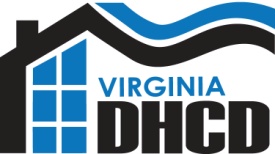 Section 3 Webinar
5
Residents
Section  3
Public Housing Resident - automatic

Persons of a metro or non-metro county who qualify as LMI

They must complete a certification form
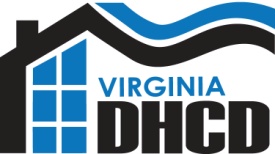 VDHCD                                                        Section 3 Webinar
6
Section 3 Business
51% or more owned by Section 3 residents

Has 30% or more of full-time employees who are currently Section 3 residents (or at least were within three years of hire date)

Subcontracts at least 25% of all subcontracts to Section 3 businesses

Certification documentation required
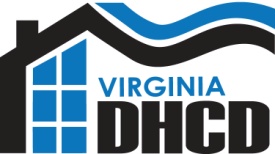 Section 3 Webinar
7
Intended Beneficiaries
Section  3
Based on income and location
Race  and/or gender do not apply
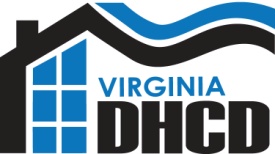 VDHCD                                                        Section 3 Webinar
8
Compliance
Must document efforts

Must report annual data to DHCD

If goals are not achieved grantee must document efforts and barriers
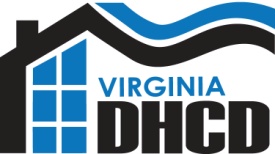 Section 3 Webinar
9
Strategies
Section  3
Build a business registry/mailing lists 
Send invites to local businesses to complete certification documents
Send invites to local affordable housing agencies for distribution to their clients to become Section 3 Residents
Conduct a job fair in project area
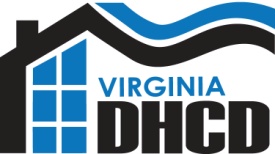 VDHCD                                                        Section 3 Webinar
10
Your Responsibility
Section  3
Commit to Section 3 goals
Implement Section 3 strategy 
Identify local businesses needed
Mail invites for application for certification
Publish advertisement (local/display)
Target solicitations for job openings
Add respondents to bid documents
Document new hires on payrolls includingSection 3 Resident certifications
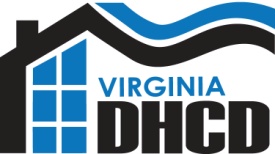 VDHCD                                                        Section 3 Webinar
11
Document Document Document
Section  3
If no Section 3 residents and/or firms are identified or bid, you must document efforts and any impediments.
Include the following in your recruitment efforts: distribution of flyers in LMI neighborhoods, posted signs for job availability, contacted resident organizations, local CDC’s and VEC’s, be creative.
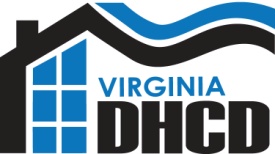 VDHCD                                                        Section 3 Webinar
12
Required Forms
Business and Employment Plan (required for each project)
Business and Employment Notice (required for all projects)
Contract/Subcontractor Plan (required for all contracts over $100,000)
Business Certification Form (required for all businesses claim to be Section 3) 
New Employee Tracking Form (required for all new hires on the project) 
Resident Qualification Form (required for all new Section 3 hires)
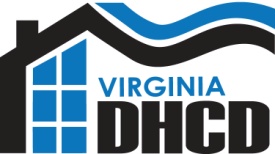 Section 3 Webinar
13
Resources
Section 3 Policies and Procedures –all required forms can be found here

DHCD Contact:
				Nancy Palmer
				nancy.palmer@dhcd.virginia.gov
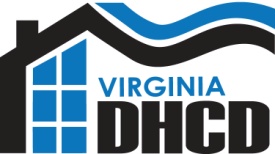 Section 3 Webinar
14
Reporting Requirement
New HUD process for reporting
DHCD must report aggregate project data annually to HUD
Reporting period based on federal fiscal year (October 1 – September 30)
Projects will report annually beginning with 2014 – 2015 reporting period (CAMS-based report)
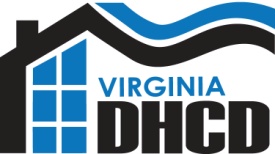 Section 3 Webinar
15
Report Due Dates
Submitted to DHCD through CAMS

October 1, 2014 – September 30, 2015
Due to DHCD by March 31, 2016

October 1, 2015 – September 30, 2016 
Due to DHCD by October 10, 2016
Section 3 Webinar
16
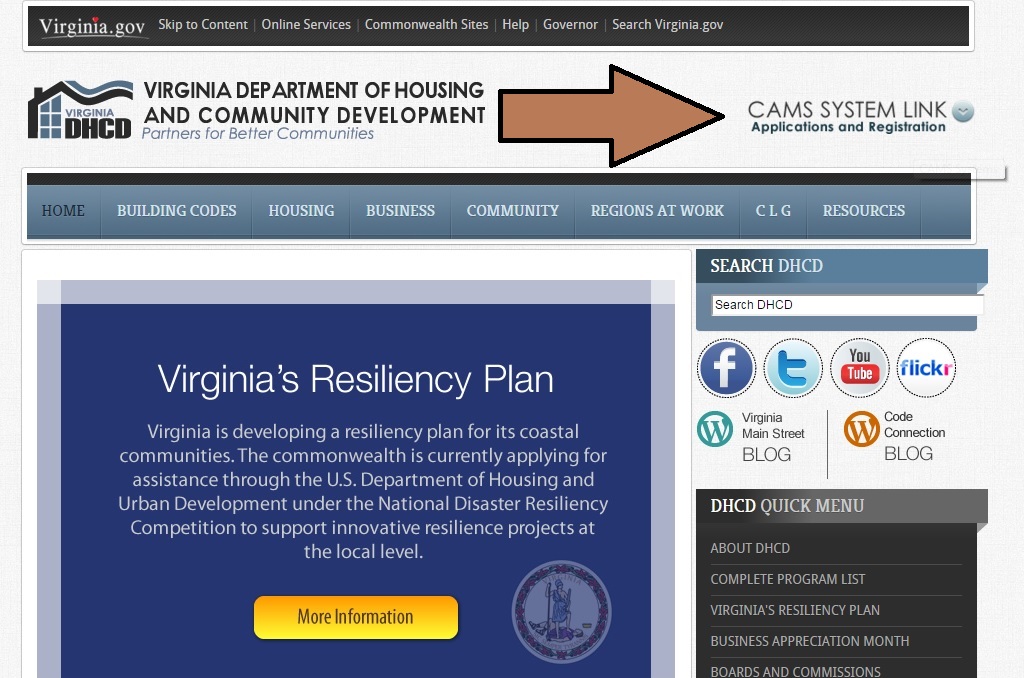 Insert Screen Shots After this…
Where to find CAMS

Location of Section 3 Report (Due March 31, 2016)

Section 3 Report Content
Section 3 Webinar
17
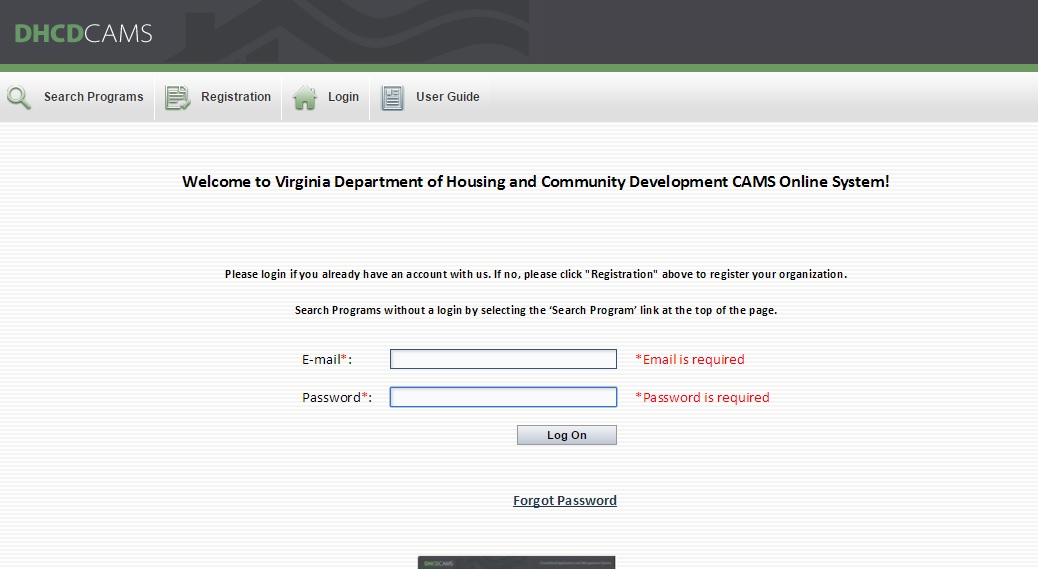 Section 3 Webinar
18
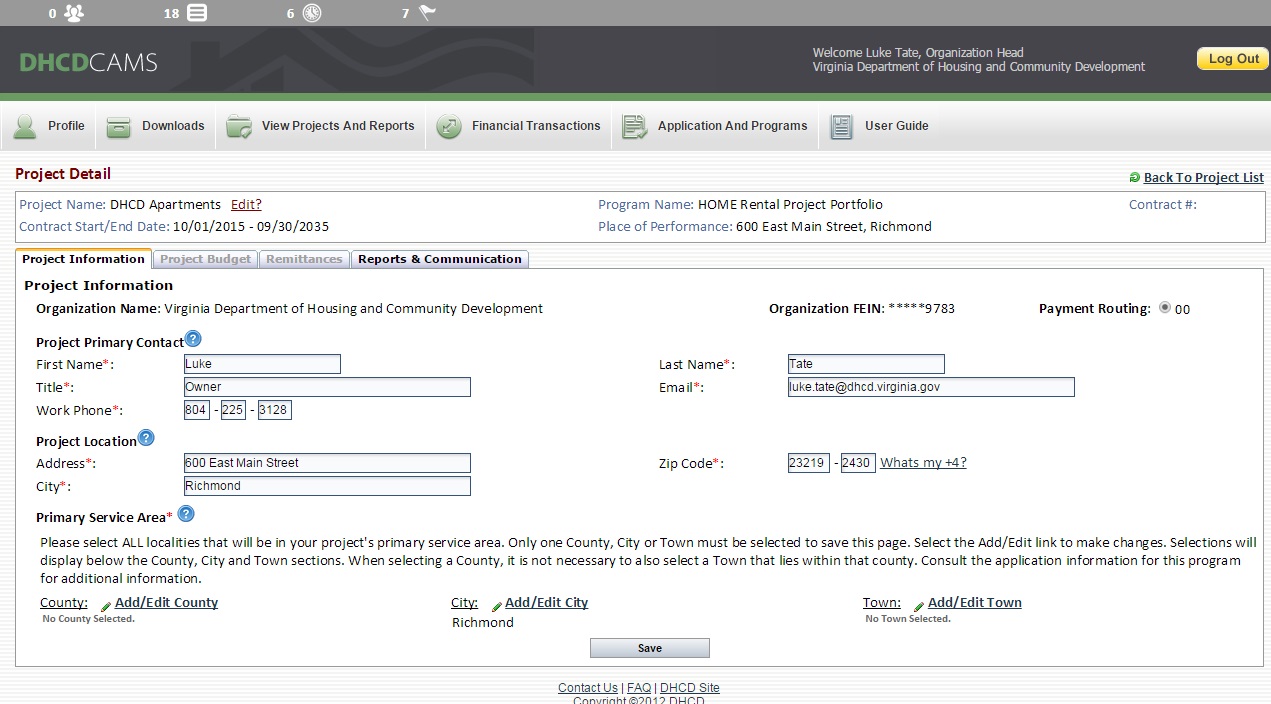 Section 3 Webinar
19
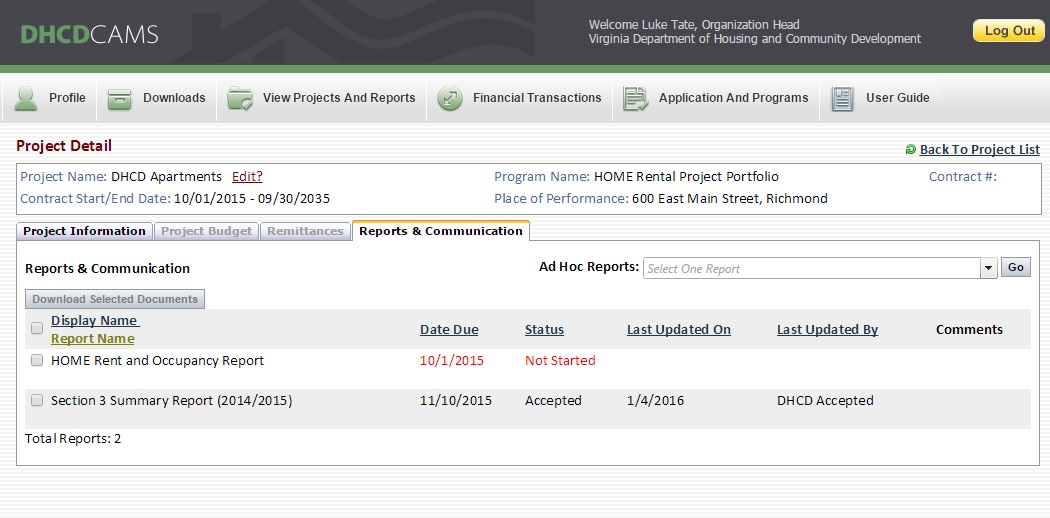 Section 3 Webinar
20
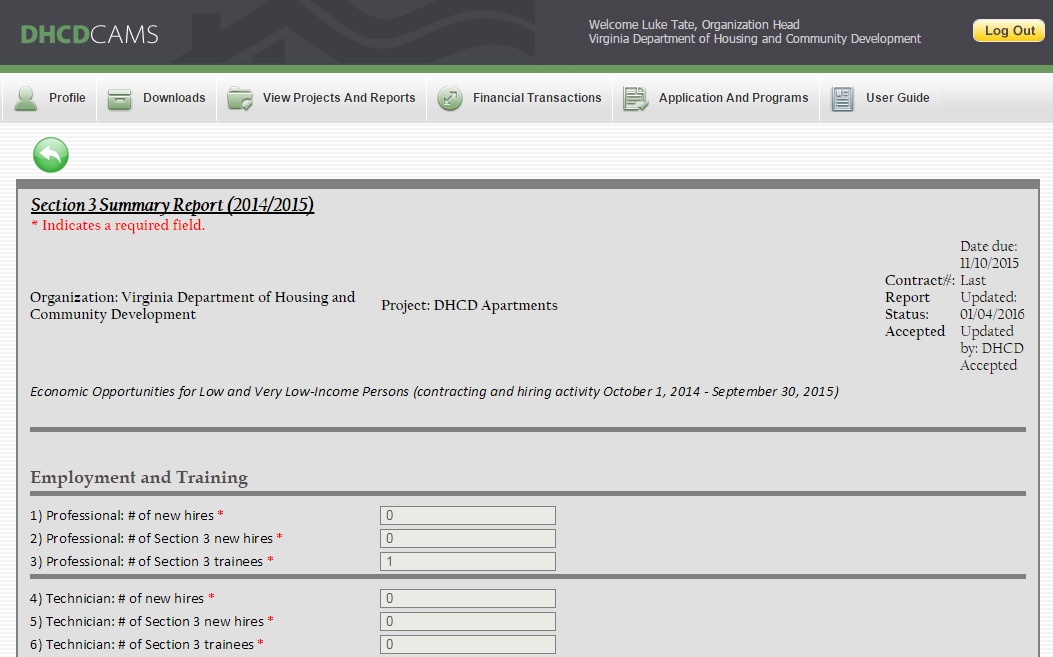 Section 3 Webinar
21
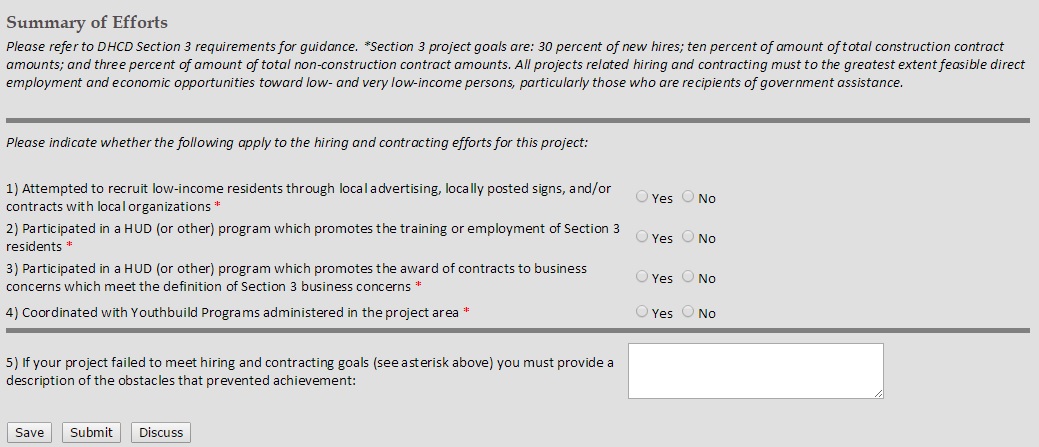 Section 3 Webinar
22
QUESTIONS?
DHCD Staff Presenters:

Willie Fobbs, Associate Director of Housing Production

Lyndsi Austin, Associate Director of Housing Policy
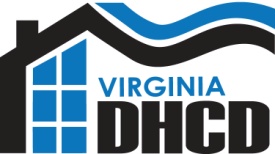 VDHCD				Section 3 Webinar
23